Axiology and psychopathology: Thinking about values and psychotherapy. 

Aaron Jarden

Department of Psychology, University of Canterbury, New Zealand.
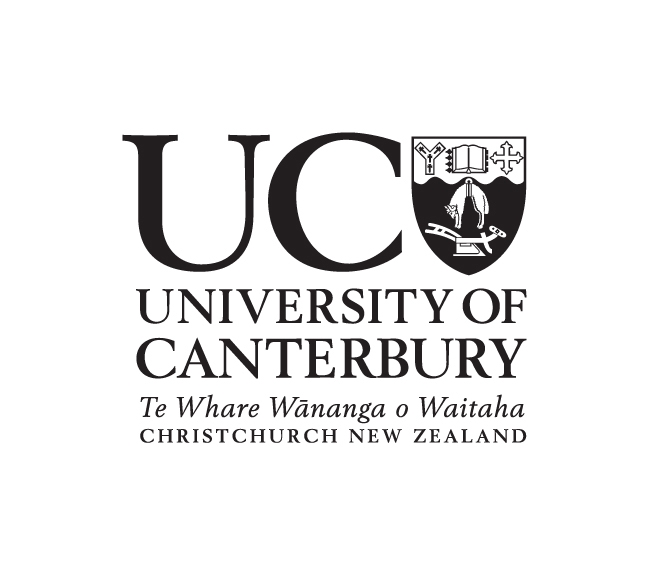 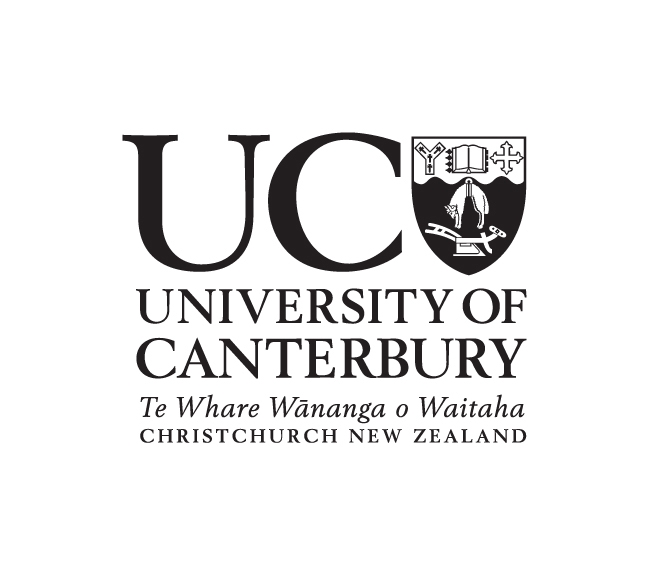 Values are important!
Conceptualisations of values in psychology.
Values are widely used and endorsed in our society, and have been commonplace both today, and in the past. Historically, discourse about values can be traced back to the early Greeks. However contemporary usage and endorsement of values is also easily detectable. The reason why values are endorsed and easily detectable is because they are, prima facie at least, of major importance. As Ball-Rokeach, Rokeach and Grube confirm, “in a nutshell, values represent what is most important to us and form the basis of how we approach life” and are “the silent forces behind many of our actions and decisions” (1984, p. 15). It seems people talk of and endorse their values as cherished possessions, as notions they are personally invested in, regard highly, and seek to uphold and defend. It also appears that people hold values as foundation blocks for living and how they relate to others, as they represent what is most important to us in life (Henderson, 2003), are pertinent to the very nature of being human (Harari, 1989), and form the core of personal identity (Hitlin, 2003).
There are many different conceptions and definitions of ‘value’ and ‘values’, in many different domains within psychology. The most influential early definition of values was by Clyde Kluckhohn who defined a value as “a conception, explicit or implicit, distinctive of an individual or characteristic of a group, of the desirable, which influences the selection from available modes, means, and ends of action” (1951, p. 395). However, the definition of values that is most frequently cited (Wilson, 2004; Rohan, 2000), and most commonly utilised (Crosby, Bitner & Gill, 1990) is that conceptualised by Milton Rokeach (1973). Rokeach defined a value as an “enduring belief that a specific mode of conduct or end-state of existence is personally or socially preferable to an opposite or converse mode of conduct or end-state of existence” (1973, p. 5). 

Following Rokeach, Shalom Schwartz defined values as “desirable transsituational goals, varying in importance, that serve as guiding principles in the life of a person or other social entity” (1994, p. 21). Schwartz further comments that: “…there is widespread agreement in the literature regarding five features of the conceptual definition of values: A value is a (1) belief (2) pertaining to desirable end states or modes of conduct, that (3) transcends specific situations, (4) guides selection or evaluation of behaviour, people, and events, and (5) is ordered by importance relative to other values to form a system of value priorities” (1994, p. 20). 

These five features are thought to best capture the conceptual and definitional aspects of the notion of values. More recently Schwartz has slightly adapted his definition of values to “conceptions of the desirable that guide the way social actors (e.g., organisational leaders, policy-makers, individual persons) select actions, evaluate people and events, and explain their actions and evaluations” (1999, p. 24).
Values have been neglected.
Although values seem important, very little is known about how values are related to, or influence, behaviour in general, or psychopathology in particular. This view is endorsed by many theorists, from several different domains of psychology. For example, Tim Kasser, a self-determination theorist, comments that “unfortunately values remain a rather neglected topic in mainstream psychology, as far more energy has been devoted to other issues of the self-concept, other types of beliefs, and other types of motivational dynamics” (2002, p. 124). Cohen and Cohen, social psychologists, comment that the area of values has “been generally neglected, and more work is needed” (1995, p. xii) and that “a review of the literature has shown that values have not been an area of much recent research interest” with “very few citations found on these issues” (1995, p. 2). Bergin, Payne and Richards, clinically orientated psychologists, comment that “a large number of influential psychologists have chosen (for one reason or another) to exclude issues of purpose, meaning, and values …from their theorizing about human behaviour” (1996, p. 317). Hitlin and Piliavin, values theorists, note that “work expressively on values – both the nature of individual values systems and values’ place in action – has been sparse since the mid 1960’s” (2004, p. 359). Schuman, a sociological psychologist, comments that “we find almost no work on values in sociological social psychology” (1995, p. 69). Meg Rohan, a leading values theorist, asserts that values have been “marginalized in psychology” (2000, p. 255). Amongst the main players in the field, and from my reading of this modest literature, there seems overwhelming agreement that both the concept of values has been neglected and that little is currently known.
Psychotherapy and values.
The view that values in psychotherapy have been totally neglected would be inaccurate, as some more specific disciplines and domains have incorporated the notion of ‘values’ into their therapeutic approaches. This is perhaps largely in response to the view that the psychotherapy process incorporates values out of necessity. Examples of these more peripheral, yet empirically supported therapeutic approaches that focus on values include Acceptance and Commitment Therapy (ACT: Hayes, Strosahl, & Wilson, 1999), Motivational Interviewing (MI: Miller & Rollnick, 1991), Self-Determination Theory (Kasser, 2002), and Rational-Emotive Therapy (RET: Ellis, 1994). For example, in regards to Acceptance and Commitment Therapy, Wilson and Murrell note that “ACT is a client-centered treatment in the sense that it is the client’s values that direct the therapy” (2004, p. 140.) and that “ACT is aimed squarely at helping clients to… live a life in pursuit of their most deeply held values” (2004, p. 124). In contrast to these approaches that incorporate values, the more central, predominant and currently popular psychotherapies, such as Cognitive Behaviour Therapy (CBT: Beck, 1976; Beck, Rush, Shaw & Emery, 1979; Beck, 1995) or Behavioural Activation (BA: Martell, Addis & Jacobson, 2001) either do not have a focus on values, or do not have a predominant focus on values in their psychotherapeutic approaches.

However, work in areas that do incorporate values remains undeveloped and novel, as these various approaches acknowledge that working with values in a therapeutic context is a new frontier. For example, in regards to values interventions in ACT, Wilson and Murrell comment that “work in this area is just beginning” (2004, p. 136). Generally, the current status regarding values work is that there is a great deal of confusion, uncertainty, and ambiguity about how to handle values issues in psychotherapy (Bergin, Payne & Richards, 1996; Wilson & Murrell, 2004). Most of this reflects the fact that there are also many unresolved issues in regards to practically working with values in a psychotherapeutic context. For example, some note that they have “difficulty getting clients fully engaged in values work” (Wilson & Murrell, 2004, p. 142) and others that the reliable and valid measurement of values remains impractical and problematic (Miller & Rollnick, 1991). Despite theses issues, those that work with values in a therapeutic context are beginning to see and report the therapeutic benefits of such work.
Why have values been neglected?
Reasons put forward for why research has been impeded in this area, or why research progress has been problematic, include that, 1) the notion of values has not been operationally defined adequately (Rohan, 2000), 2) that values are too subjective to study (Hitlin & Piliavin, 2004), 3) that values are to difficult to measure adequately (Hitlin & Piliavin, 2004), 4) that values are unobservable (Hechter, 1993), 5) that current theories do not explain how values are linked to behaviour (Hechter, 1993), 6) that the process that generates values is unknown (Hechter, 1993), 7) that values are often conflated with other social psychological phenomena (Bergin, Payne & Richards, 1996), 8) that the rise of behaviourism took the focus off values (Rohan, 2000), and 9) that values have historical and cultural variability in their content making them hard to study (Schwartz, 1992). Although many of these criticisms are valid, they are by no means insurmountable. Although, psychology has had difficulty engaging in the topic of values (Davis, 2001), recent advances in values theory and research methodology have started to take account of these criticisms.
Interest in values is increasing.
The concept of values became a focus of research interest for scholars in the early 1930’s (Rohan, 2000). By the 1960’s, values were an explicit focus of nearly all the social science disciplines (Hitlin & Piliavin, 2004). However, with the growing influence of the anti-cognitivist movement and behaviourism, there was very little research on the concept of values between the 1960’s and 1980’s. Contemporary interest regarding the place of values in psychology is increasing and has accelerated in the past two decades with “mainstream psychology only beginning to show awareness of this formally taboo area” (Bergin, Payne & Richards, 1996, p. 297). This increase of interest is associated with the realisation that a value free or value neutral approach to psychotherapy was untenable and a view that conceded that psychotherapy is indeed a value-laden enterprise. Thus, the 1980’s saw a large increase of interest in the notion of values in psychological research. However, this recent interest in values has been employed sporadically as research has focused on specialised areas of interest. These include the areas of 1) therapists’ values (Kelly & Strupp, 1992), 2) transmission of client values towards therapist values (Beutler & Bergan, 1991; Kessell & McBrearty, 1967), 3) the universality of values (Schwartz, 1992; Cohen & Cohen, 1995), 4) religious and spiritual values (Bergin, 1980; Bergin, Payne & Richards, 1996), 5) cultural and national values (Swartz, 1992), 6) the transmission of values within the family (Hitlin & Piliavin, 2004), and 7) intergenerational transmission of values (Schwartz & Bilsky, 1990). However, even these more specific areas have not been comprehensively researched. In an empirical sense, there is still much to learn about values in relation to psychopathology in a therapeutic context.
Main references.
Bergin, A. E., Payne, I. R. & Richards, P. S. (1996). Values in psychotherapy. In E. P. Savernake (Ed.), Religion and the clinical practice of psychology (pp. 297-326). Washington D.C.: American Psychological Association.
Hitlin, S., & Piliavin, J. A. (2004) Values: Reviving a dormant concept. Annual Review of Sociology, 30, 359-393.
Rohan, M. J. (2000). A rose by any name? The values construct. Personality and Social Psychology, 4, 255-277.
Rokeach, M. (1973). The nature of human values. New York: Free Press. 
Schwartz, S. H. (1994). Are there universal aspects in the structure and content of human values? Journal of Social Issues, 50, 19-45.

If you would like further details regarding any of the additional references, please e-mail: aaron@jarden.co.nz
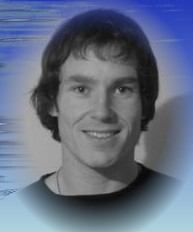